Proposing for VLA and VLBA Time
Lorant Sjouwerman
National Radio Astronomy Observatory, Socorro NM
Outline
NRAO VLA
NRAO  VLBA
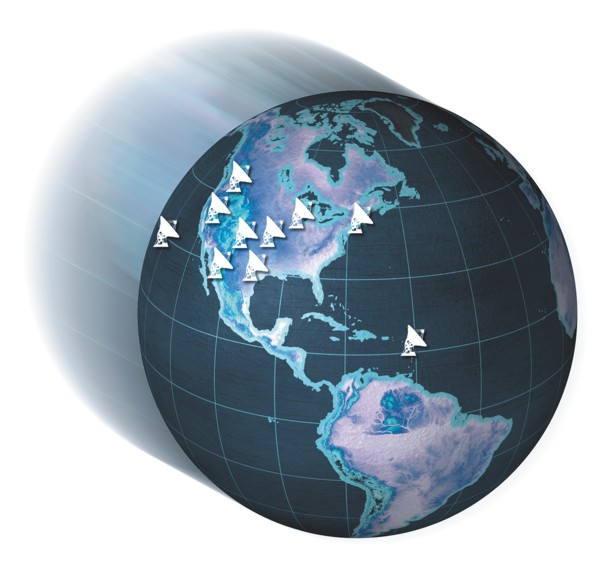 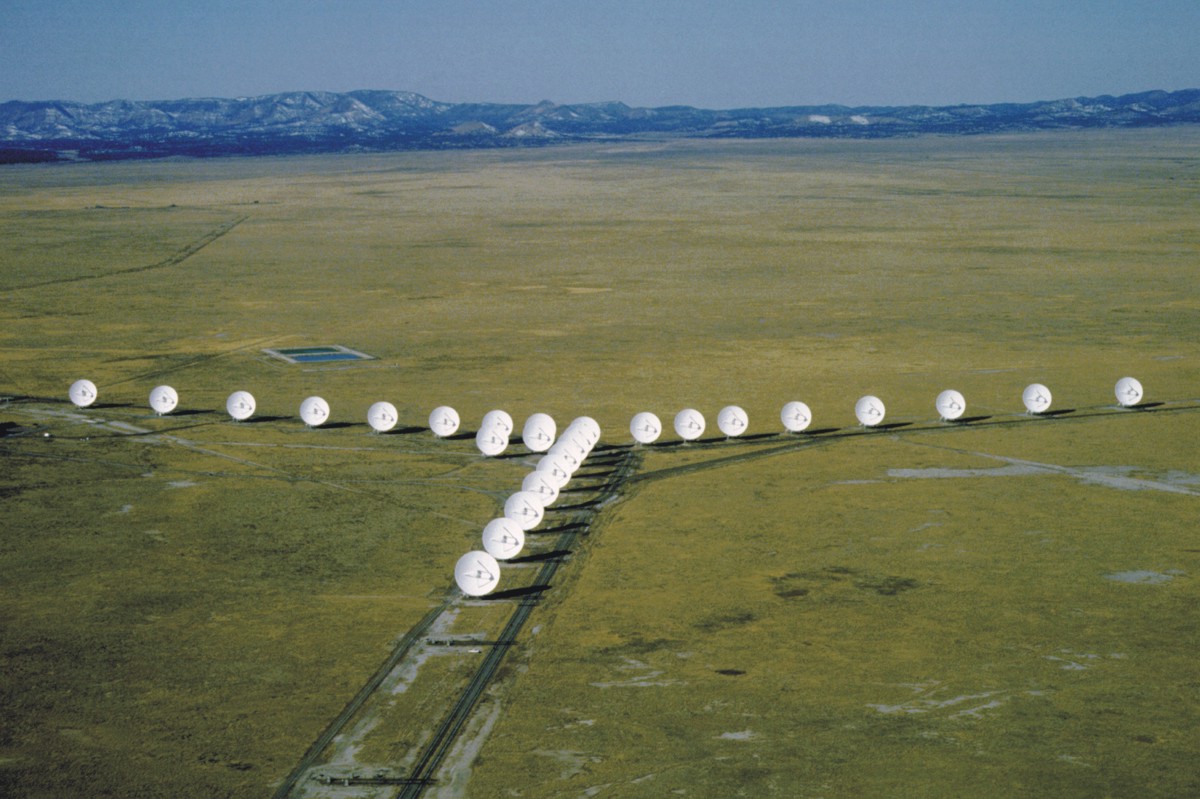 Proposal writing
Generic
Science goal
Requirements
Other considerations
VLA and VLBA (and GBT)
NRAO call for proposals
VLA configurations and VL(B)A dynamic scheduling
Proposal Submission Tool (PST)
Regular proposal submission process
Other Proposal Types and Routes
Proposing for VLA and VLBA Time - Webinar, 2012 June 11
2
Generic: science goal
Start with a scientific idea and target list
Draft a scientific justification: what and why
Write to astrophysically-literate but non-expert reviewers
Give science context and motivation
Pose specific science questions
State specific science goals
Describe target selection criteria
Say how the proposed observations will … 
Answer the science questions
Achieve the science goals
Be quantitative !
Proposing for VLA and VLBA Time - Webinar, 2012 June 11
3
Generic: requirements
Draft a technical justification: how
Angular resolution (longest projected baseline required)
Largest angular scale (shortest projected baseline required)
(redshifted) Observing frequency, Stokes parameters (polarization)
Spectral resolution and bandwidth coverage, e.g., line-of-sight velocity
Elevation limits and snapshot or full uv-coverage
Sensitivity: use (online) sensitivity calculators!
In the image (dynamic range and signal to noise ratio on target)
On a baseline (for calibration, self-calibration)
Be quantitative ! 
Flexibility, or what are the possible trade-offs?

Check the archives for existing data
Proposing for VLA and VLBA Time - Webinar, 2012 June 11
4
Generic: other considerations
Enough field of view?
Primary beam attenuation; single field or mosaic?
Time and bandwidth smearing affect sources at the edge of the field
Nearby calibrators?
Need to find better ones, are there other lists to be used?
Optimal timeframes?
Time of day (night versus day observing, maintenance/RFI)
Season (summer, winter)
Is the required configuration observing mode offered for this cycle?
Solar activity, planet positions, other..
Data reduction plan for large data sets
Cover sheets: 
Consult collaborators, abstract, student support
Proposing for VLA and VLBA Time - Webinar, 2012 June 11
5
VL(B)A (and GBT): Call for Proposals
See NRAO Call for Proposals at https://science.nrao.edu/enews
Proposal deadlines at  5pm Eastern Time on
1st of February, for observing during about July through December
1st of August , for observing during about January through June
Call for proposals issued about 3-4 weeks before each deadline
Occasional out-of-cycle calls for special opportunities
Everyone can apply for NRAO time (“open skies” policy)
If you are interested in applying for time
Read the call for proposals! 
It contains the latest updates; things do change
Planned capabilities offered
Special opportunities offered
Start as early as possible; you are competing for time
Proposing for VLA and VLBA Time - Webinar, 2012 June 11
6
VLA Configuration and dynamic scheduling
Upcoming VLA configurations at                         
https://science.nrao.edu/facilities/evla/proposing/configpropdeadlines
This1st of August:  D, DnC, C (smaller configurations, up to 1 or 3 km)
12A and 12B:
13A daytime:
    late LST (R.A.)
Both VLA and VLBA use                                                                                   dynamic scheduling
Range of starting times
Calibration and overhead included in your scheduling blocks
Include calibration and overhead in the observing time request
Depending on the science this can be anywhere from 20 to >50%
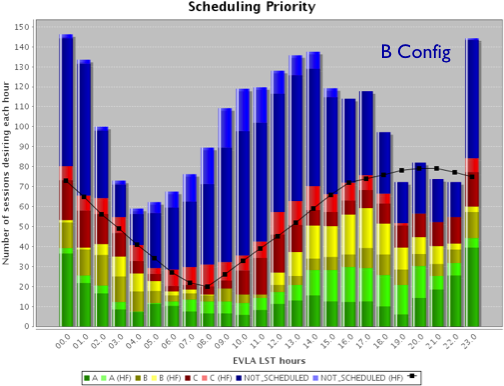 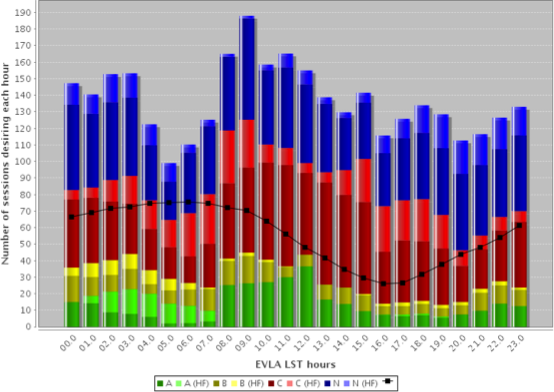 Proposing for VLA and VLBA Time - Webinar, 2012 June 11
7
Proposal Submission Tool (PST)
Prepare a PDF file using any editor to include
The scientific and technical justification (i.e., what, why and how)
The combined PDF file should meet the requirements:
Content, minimum font size, maximum number of pages
Up to  4 pages for a regular proposal (total, including figures, etc.)
Up to10 pages for a large proposal (~200 or more NRAO hours)
Access the NRAO PST at https://my.nrao.edu
Register and invite co-authors to register (required!)
Select VLA, VLBA, GBT (and further select any joint combination)
Fill out the cover sheets and abstract, and attach the PDF file
Numbers (etc.) in cover and justification text should match!
Inclusion of a NRAO staff co-author is optional but may be useful
Single submission, no updated submissions without canceling first!
Proposing for VLA and VLBA Time - Webinar, 2012 June 11
8
VLA/VLBA Proposals and Students
Consider submitting a deadline early
Use referee feedback to prepare, re-submit improved proposal
Are the proposed observations for a thesis ?
If yes, amend your user profile at https://my.nrao.edu
Add a “Plan of Dissertation”: ~ timeline + NRAO resources  
Update graduation year
Is the student eligible for funding ?
 https://science.nrao.edu/opportunities/student-programs/sos
US universities and colleges and for Regular or Large proposals
Apply via NRAO PST at the submission stage (extra work: start early!)
Donate thesis copies to NRAO
http://www.nrao.edu/library
Proposing for VLA and VLBA Time - Webinar, 2012 June 11
9
Regular proposal submission process
Received for deadlines 1st Feb, 1st Aug for semesters (year)B, (year+1)A
Classified by scientific categories
Sent to category’s scientific review panel and NRAO technical reviewers
Referees return ratings and comments
Ratings and comments sent to Proposal Selection Committee (PSC)
5-10 representatives of the community
3-5 representatives of NRAO
PSC meets around early April and October
PSC results emailed to proposers around 1st June and1st December
Approved projects will appear in the Observation Preparation Tool
Details at https://science.nrao.edu/observing/proposal-types/timeallocation
Proposing for VLA and VLBA Time - Webinar, 2012 June 11
10
Other Proposal Types and Routes
VLA/VLBA Director's Discretionary Time (a.k.a. rapid response science)
Exploratory or filler: e.g., quick follow-up of recent discovery
Target of opportunity:  e.g., unpredicted phenomenon
https://science.nrao.edu/observing/proposal-types/directorsdiscretionarytime
NOT for a missed deadline
Joint proposal routes, not through PST
Chandra/VLA/VLBA 
http://cxc.harvard.edu
Fermi/VLA/VLBA 
http://fermi.gsfc.nasa.gov/ssc
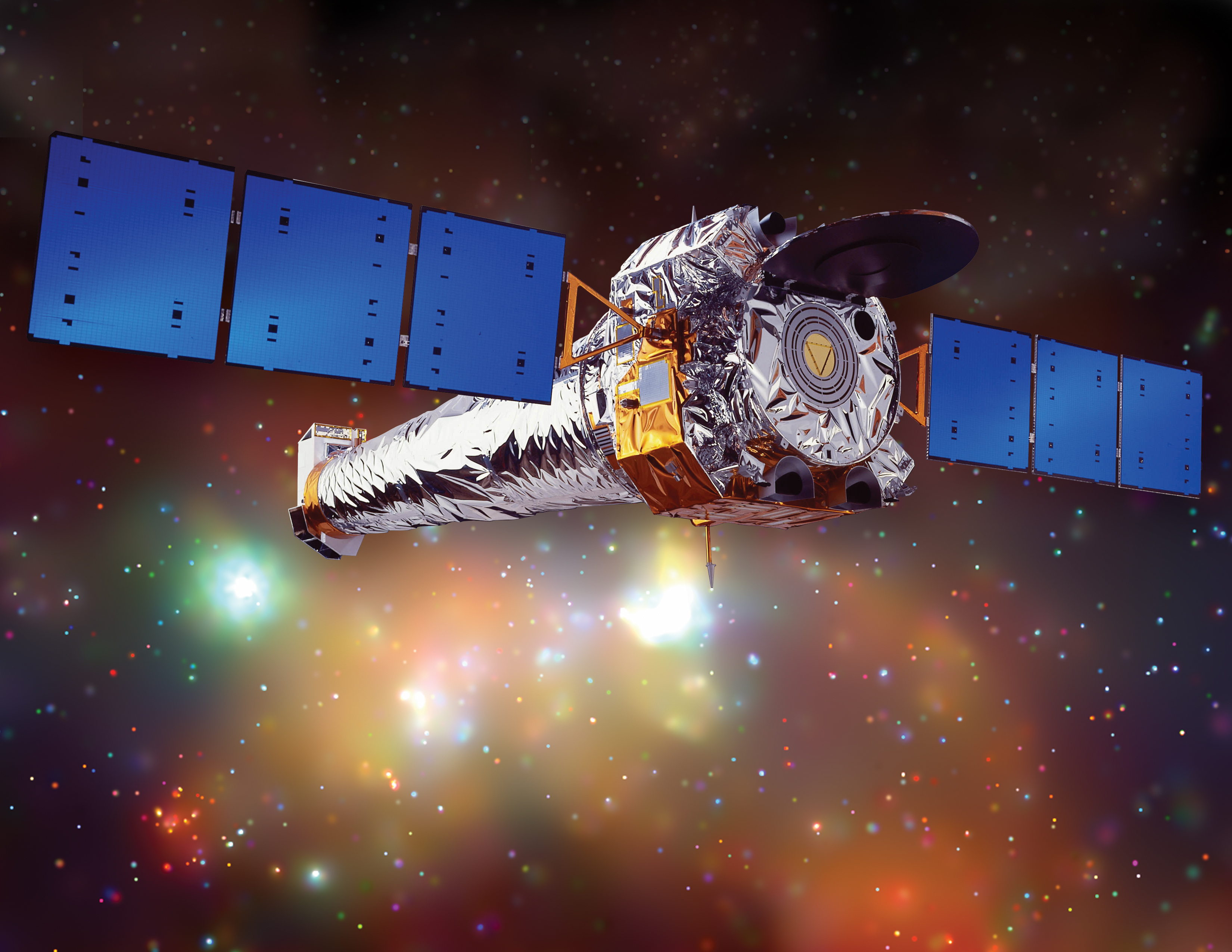 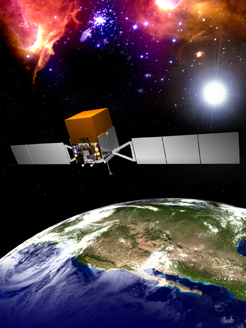 Chandra
Fermi
Proposing for VLA and VLBA Time - Webinar, 2012 June 11
11
Most useful web pages for help
General NRAO
https://science.nrao.edu

Specific NRAO instrument
https://science.nrao.edu/facilities

Helpdesk
https://help.nrao.edu

(Google, etc)
Proposing for VLA and VLBA Time - Webinar, 2012 June 11
12